Тема внеклассного занятия:     вязание цветка «Роза»
Цели:
-познакомить с историей    кружевоплетения;

-познакомить с основными способами вязания петель;

-научить вязанию по кругу;
История кружевоплетения
Существует придание, Пётр I выписал из брабантских монастырей 250   кружевниц для обучения плетению кружева детей – сирот.
       Ни один центр кружевной промышленности в России не пользовался столь громкой известностью как город Вологда. 
       Первая кружевная фабрика была создана в 1820г  в  с.Ковырено под Вологдой.
Единственный в России      музей вологодского кружева
Спасо – Прилуцский монастырь
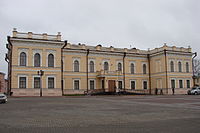 Соломенный барабан-валик, схема     салфетки, коклюшками выполняют                              работу.
Плетение вологодского кружева                   (рисунок кружева)
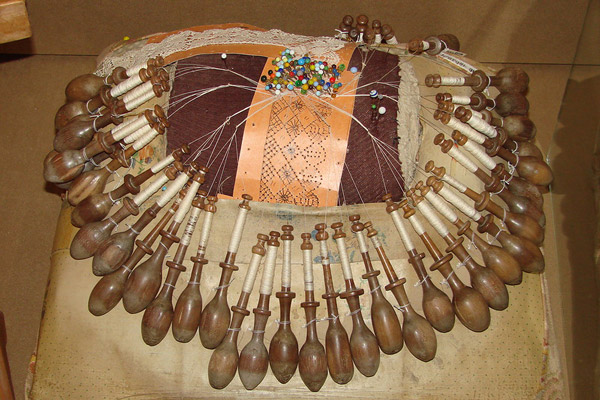 ЦЕРЬКОВЬ
Зал салфеток
Круглая скатерть,
Концертные платья
Накидка для вечернего платья.
Удлинённая   накидка  для вечернего платья
Ангел
Лебедь
салфетка «Рябина»
Салфетка «Снежинка»
Свадебное платье с кружевной накидкой
Обновить изделие вязанным                    украшением.
Вязанные цветы, салфетки,
Схема, образец цветка
Обвязываем кольцо столбиком без накида;
Второй круг: связать 4 в\петли через 2 петли  соед. Арку с основанием круга и.т.д.
1 петля подъёма, обвязываем арку с накидами, 6 петель с накидом, закрепить п\столбик, получается вот такой лепесток.
Быстро вяжется узор ловкой кружевницей,

Нитка тянется легко, в кружева ложится.

Просто глаз не оторвать от такого дива.

Будто жизнь свою плетёт, ладно и красиво.
Модные изделия связанные   отдельными мотивами
Модель   Любови Житаревой. г Курск.
Модель       Антонины          Бобровой.